CS-212 Distributed Database Systems
Consistency of Replicated DatabasePart II
Instructor: Ms. Mariam Nosheen
Computer Science Department LCWU, Lhr
1
Forms of Replication
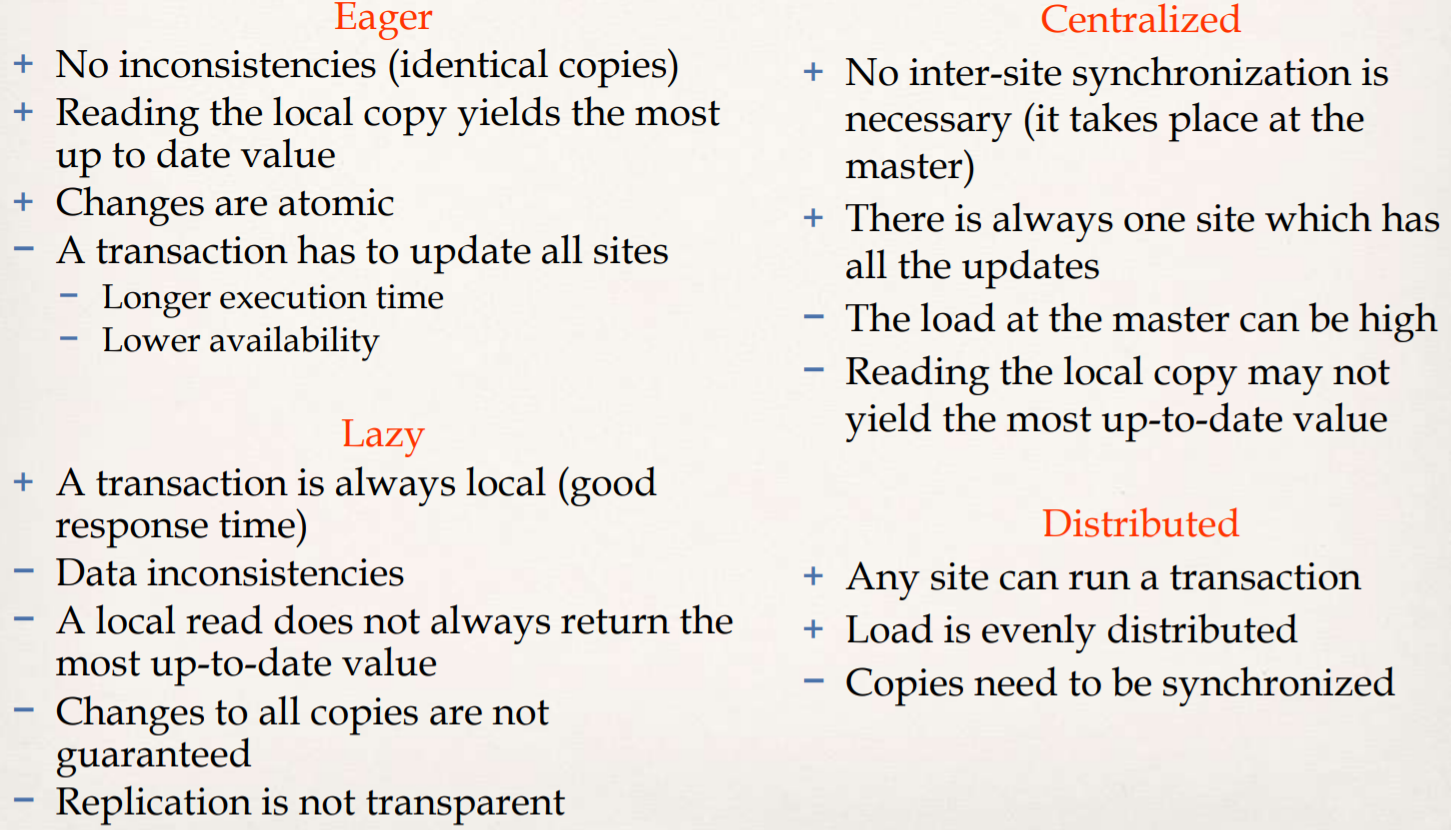 2
CS- 212 Distributed Database Systems
Ms. Mariam Nosheen
Outline
Data Replication 
	➡ Replication protocols 
	➡ Replication and failure management
3
CS- 212 Distributed Database Systems
Ms. Mariam Nosheen
Replication Protocols
The previous ideas can be combined into 4 different replication protocols:
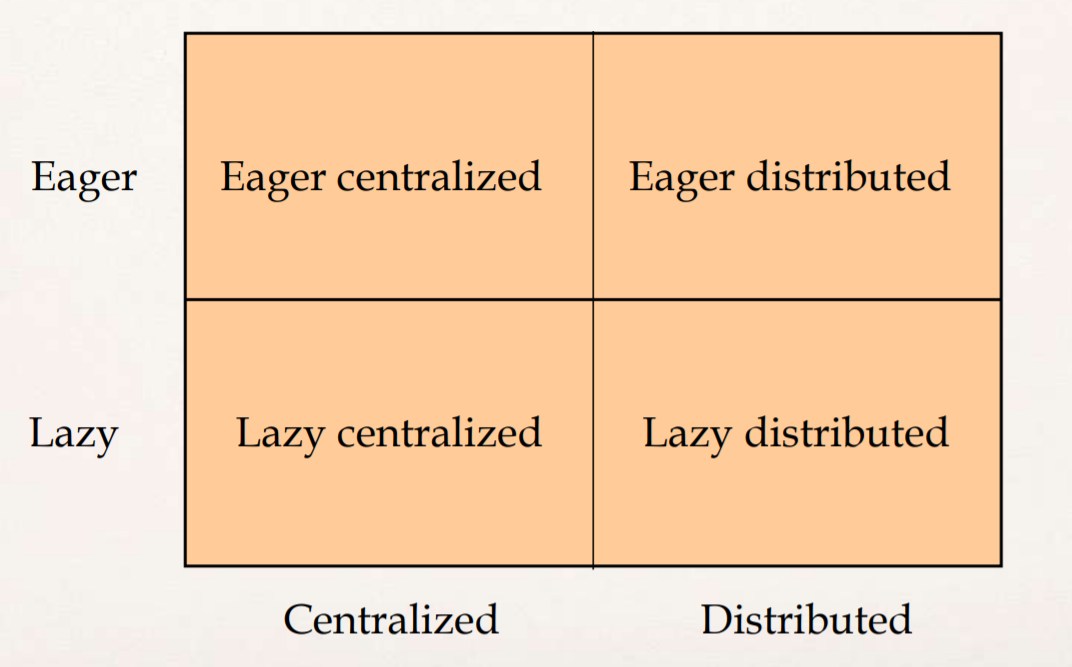 1
2
4
3
4
CS- 212 Distributed Database Systems
Ms. Mariam Nosheen
(1) Eager Centralized Protocols
Design parameters: 
	➡ Distribution of master
 		✦ Single master: one master for all data items 
		✦ Primary copy: different masters for different (sets of) data items 
	➡ Level of transparency 
		✦ Limited: applications and users need to know who the master is 
			✓ Update transactions are submitted directly to the master 
			✓ Reads can occur on slaves 
	✦ Full: applications and users can submit anywhere and the operations will be forwarded to the master 
			✓ Operation-based forwarding 
Four alternative implementation architectures, only three are meaningful: 
	➡ Single master, limited transparency 
	➡ Single master, full transparency 
	➡ Primary copy, full transparency
5
CS- 212 Distributed Database Systems
Ms. Mariam Nosheen
(1) Eager Centralized Replication
Eager  Single Master/Limited Transparency 
Eager  Single Master/Full Transparency 
Eager Primary Copy/Full Transparency
6
CS- 212 Distributed Database Systems
Ms. Mariam Nosheen
(2)Eager Distributed Protocol
Updates originate at any copy 
	➡ Each sites uses 2 phase locking. 
	➡ Read operations are performed locally. 
	➡ Write operations are performed at all sites (using a 	distributed locking 		protocol). 
	➡ Coordinate 2PC 
Slaves: 
	➡ As before
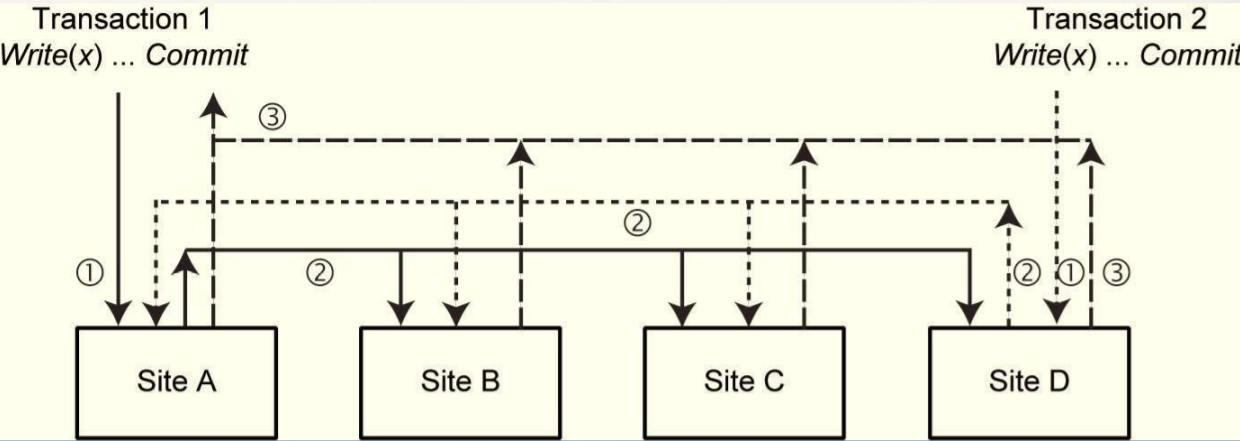 7
CS- 212 Distributed Database Systems
Ms. Mariam Nosheen
(2) Eager Distributed Protocol (cont’d)
Critical issue: 
	➡ Concurrent Writes initiated at different master sites are executed in the same order at 	each slave site 
	➡ Local histories are serializable (this is easy) 
Advantages 
	➡ Simple and easy to implement 
Disadvantage 
	➡ Very high communication overhead 
		✦ n replicas; m update operations in each transaction: n*m messages (assume no 		multicasting) 
		✦ For throughput of k tps: k* n*m messages 
Alternative 
	➡ Use group communication + deferred update to slaves to reduce messages
8
CS- 212 Distributed Database Systems
Ms. Mariam Nosheen
(3) Lazy Centralized Replication Protocol
Lazy Single Master/Limited Transparency
Update transactions submitted to master 
Master: 
	➡ Upon read: read locally and return to user 
	➡ Upon write: write locally and return to user 
	➡ Upon commit/abort: terminate locally 
	➡ Sometime after commit: multicast updates to slaves (in order)
 Slaves: 
	➡ Upon read: read locally 
	➡ Refresh transactions: install updates
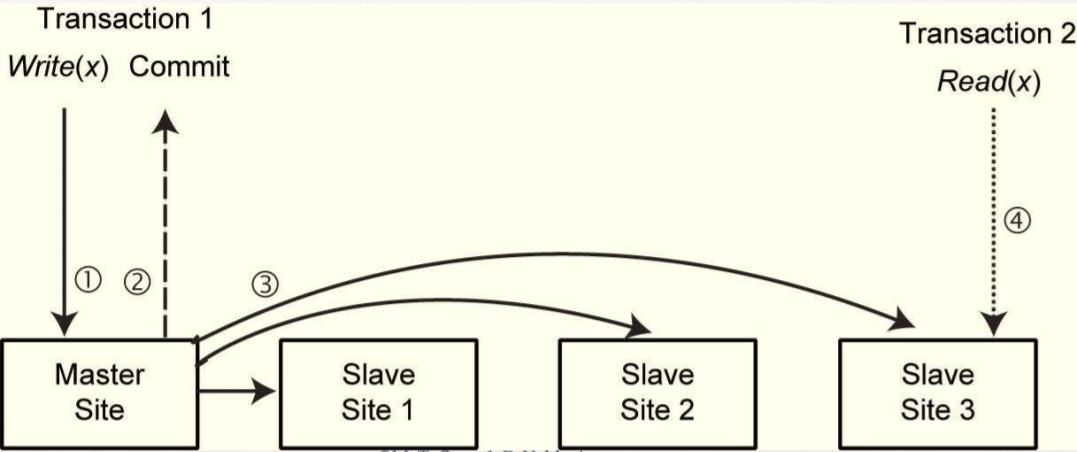 9
CS- 212 Distributed Database Systems
Ms. Mariam Nosheen
(3) Lazy Centralized Replication Protocol
Lazy Primary Copy/Limited Transparency
Lazy Primary Copy/Limited Transparency – Slaves
Lazy Single Master/Full Transparency
10
CS- 212 Distributed Database Systems
Ms. Mariam Nosheen
(4) Lazy Distributed Replication Protocol
Any site: 
	➡ Upon read: read locally and return to user 
	➡ Upon write: write locally and return to user 
	➡ Upon commit/abort: terminate locally 
	➡ Sometime after commit: send refresh transaction 
	➡ Upon message from other site 
		✦ Detect conflicts 
		✦ Install changes 
		✦ Reconciliation may be necessary
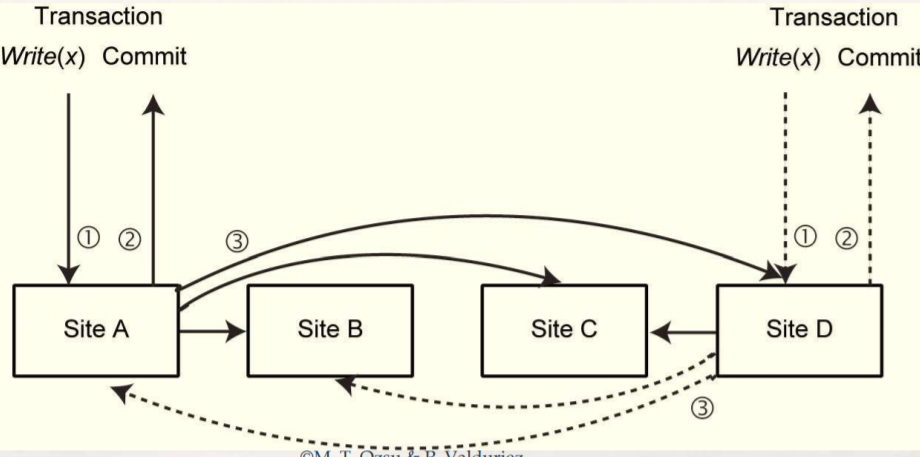 11
CS- 212 Distributed Database Systems
Ms. Mariam Nosheen
Replication Strategies (Summary)
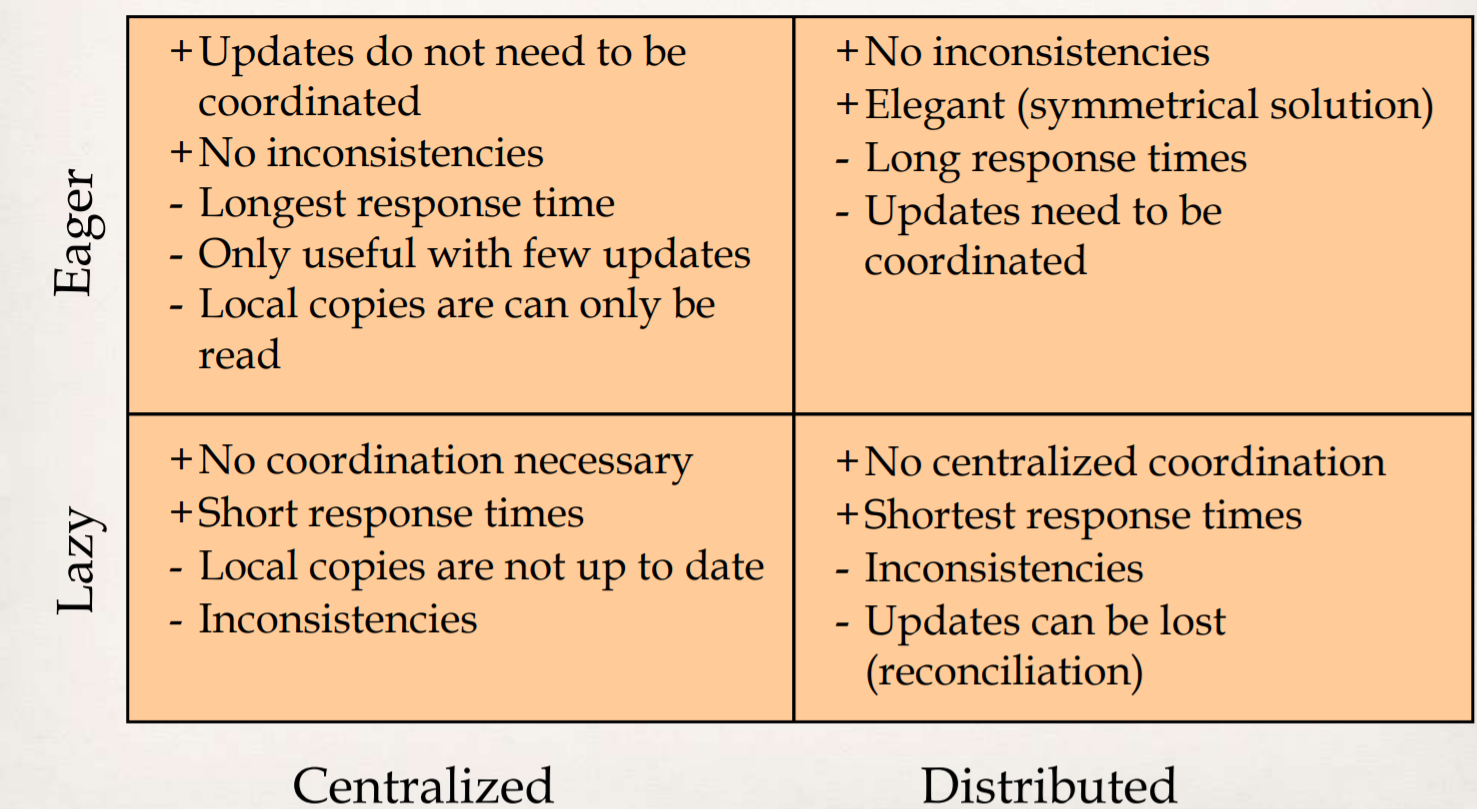 12
CS- 212 Distributed Database Systems
Ms. Mariam Nosheen
Group Communication
A node can multicast a message to all nodes of a group with a delivery guarantee 
Multicast primitives 
	➡ There are a number of them 
	➡ Total ordered multicast: all messages sent by different nodes are 		delivered in the same total order at all the nodes 
Used with deferred writes, can reduce communication overhead 
	➡ Remember eager distributed requires k*m messages (with 		multicast) for throughput of ktps when there are n replicas and m 	update operations in each transaction 
	➡ With group communication and deferred writes: 2k messages
13
CS- 212 Distributed Database Systems
Ms. Mariam Nosheen
Failures
So far we have considered replication protocols in the absence of failures 
 How to keep replica consistency when failures occur 
	➡ Site failures 
		✦ Read One Write All Available (ROWAA) 
	➡ Communication failures 
		✦ Quorums 
	➡ Network partitioning 
		✦ Quorums
A quorum is the minimum number of votes that a distributed transaction has to obtain in order to be allowed to perform an operation in a distributed system.
The fundamental idea is that a transaction is executed if the majority of sites vote to execute it.
14
CS- 212 Distributed Database Systems
Ms. Mariam Nosheen
ROWAA with Primary Site
READ = read any copy, if time-out, read another copy. 
 WRITE = send W(x) to all copies. If one site rejects the operation, then abort. Otherwise, all sites not responding are “missing writes”.
VALIDATION = To commit a transaction 
	➡ Check that all sites in “missing writes” are still down. If not, t	hen abort the transaction. 
		✦ There might be a site recovering concurrent with 			transaction updates and these may be lost 
	➡ Check that all sites that were available are still available. If 	some do not respond, then abort.
15
CS- 212 Distributed Database Systems
Ms. Mariam Nosheen
Distributed ROWAA
Each site has a copy of V 
	➡ V represents the set of sites a site believes is available 
	➡ V(A) is the “view” a site has of the system configuration. 
The view of a transaction T [V(T)] is the view of its coordinating site, when the transaction starts. 
	➡ Read any copy within V; update all copies in V 
	➡ If at the end of the transaction the view has changed, the transaction is aborted • All sites must have the same view! 
To modify V, run a special atomic transaction at all sites. 
	➡ Take care that there are no concurrent views! 
	➡ Similar to commit protocol. 
	➡ Idea: Vs have version numbers; only accept new view if its version number is higher than your current one 
 Recovery: get missed updates from any active node 
	➡ Problem: no unique sequence of transactions
16
CS- 212 Distributed Database Systems
Ms. Mariam Nosheen
Conclusion
17
CS- 212 Distributed Database Systems
Ms. Mariam Nosheen